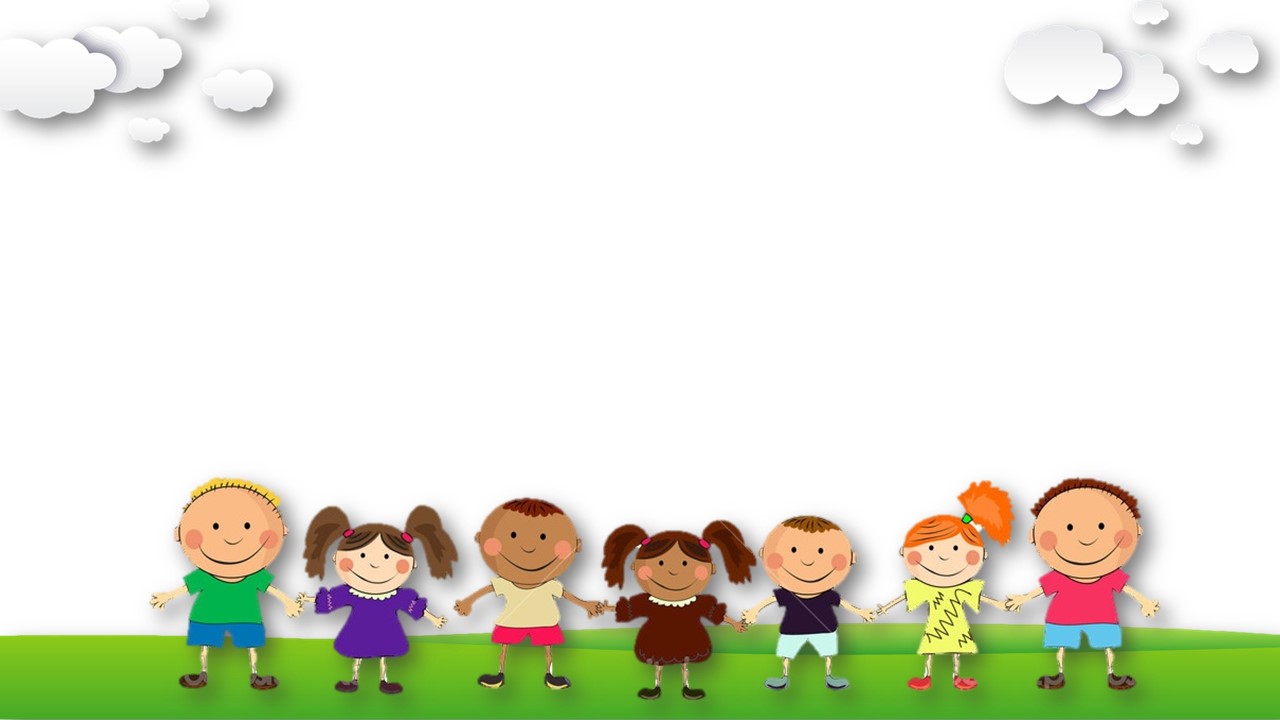 Welcome to class 4A3!
Teacher: Nguyen Thi Thuy
Vu Xuan Thieu Primary School
Warm up
?
grandfather
grandmother
father
mother
uncle
uncle
aunt
brother
sister
me
cousin
1. New words:
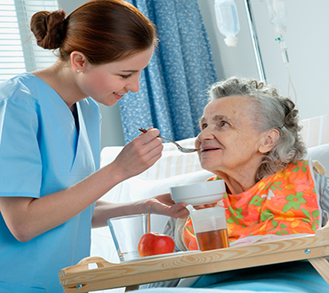 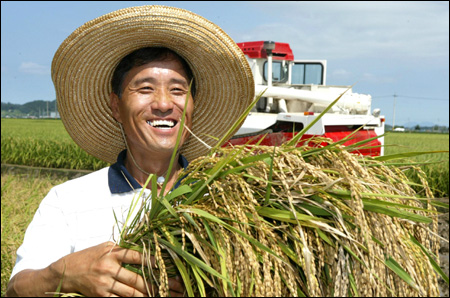 a nurse
a farmer
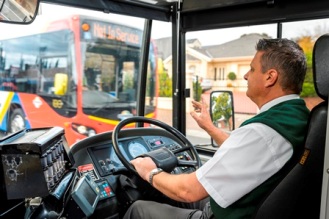 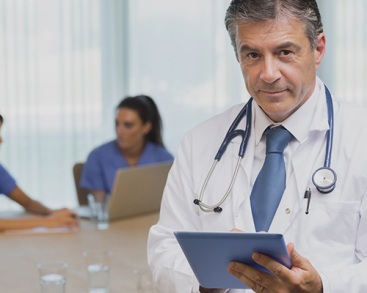 a doctor
a driver
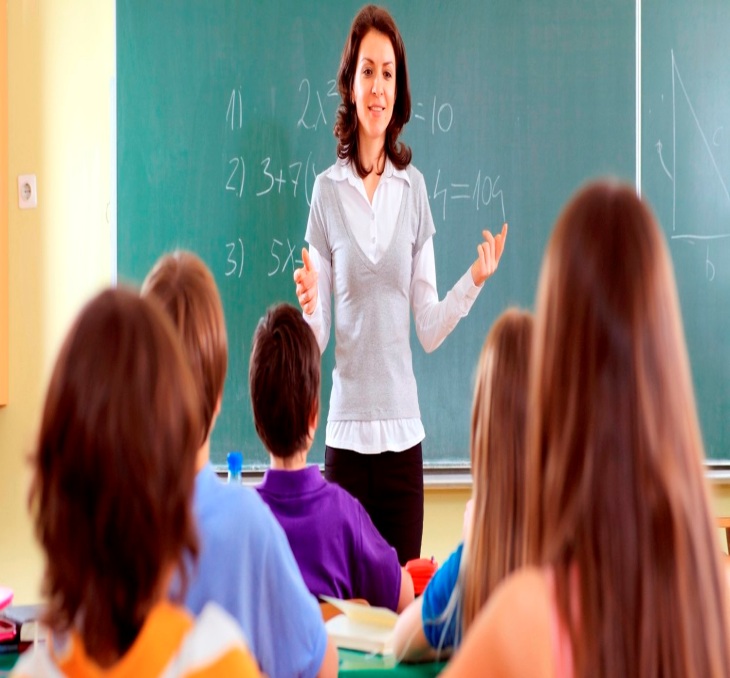 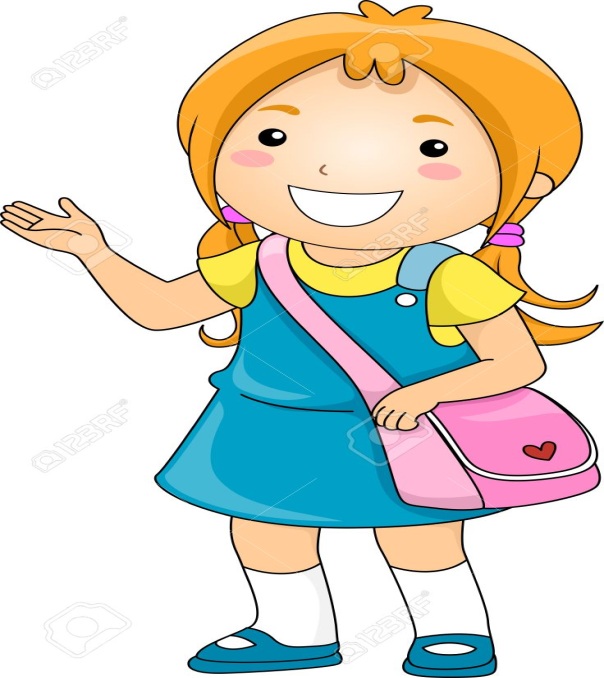 a student
a teacher
a factory worker
1.New words:
-  A farmer: nông dân
A nurse: y tá
A driver: người lái xe
A doctor: bác sĩ
A factory worker: công nhân
A teacher: giáo viên
A student: học sinh, sinh viên
jobs
Game: Find the jobs
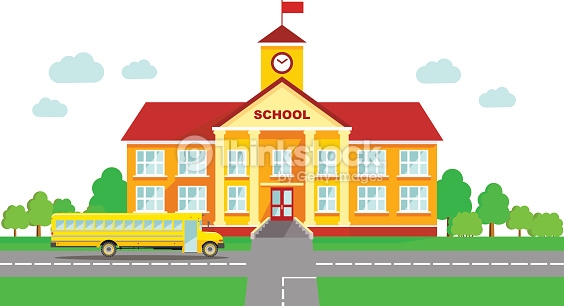 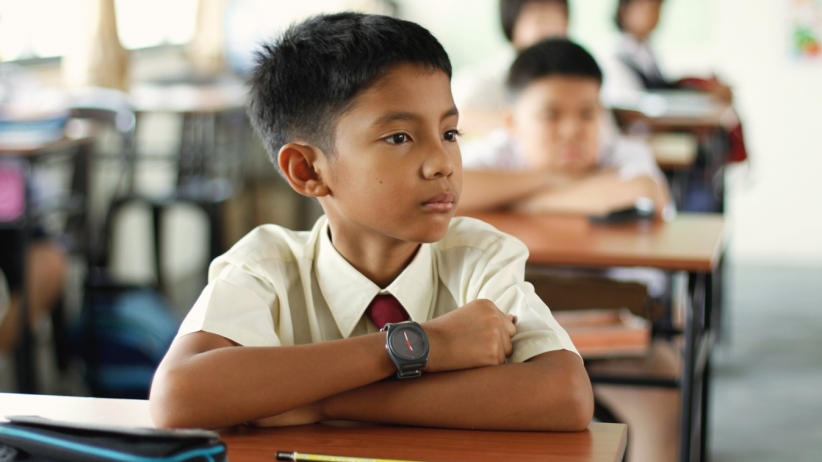 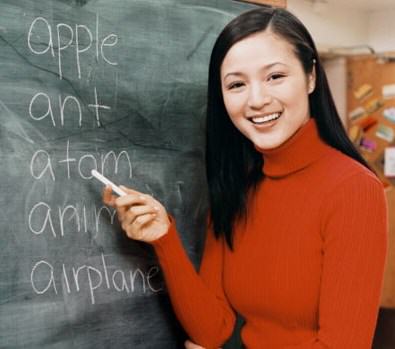 a teacher
a student
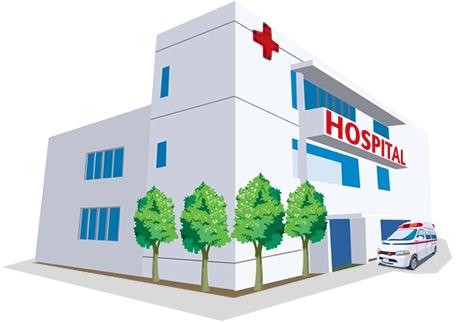 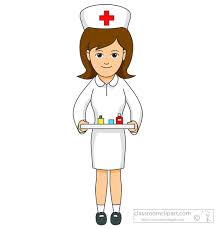 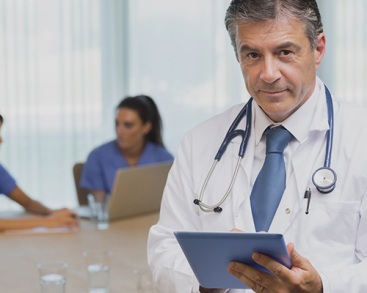 a doctor
a nurse
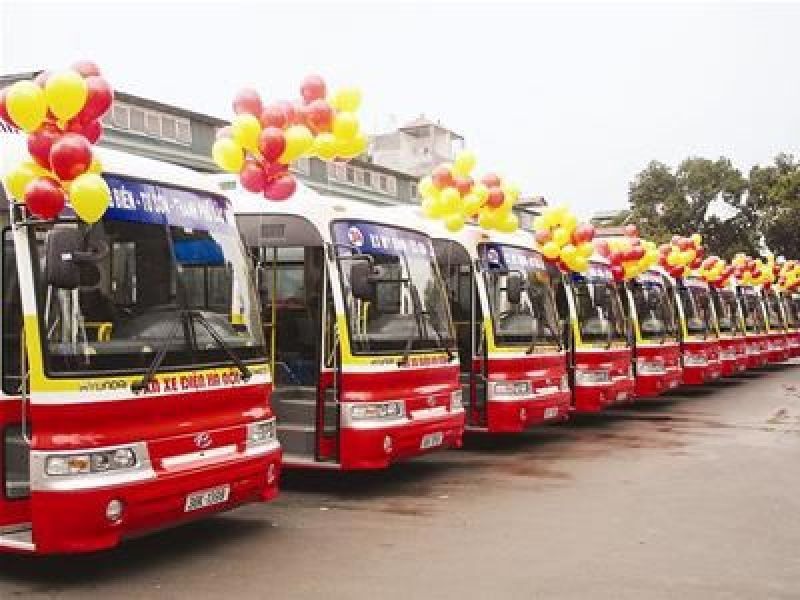 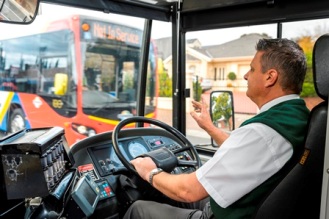 a driver
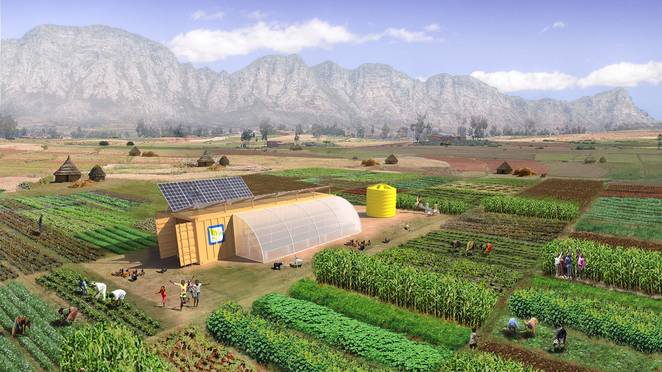 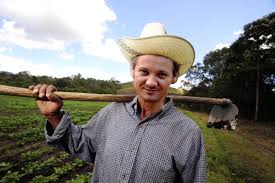 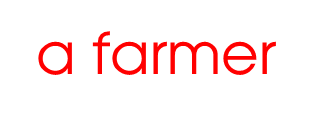 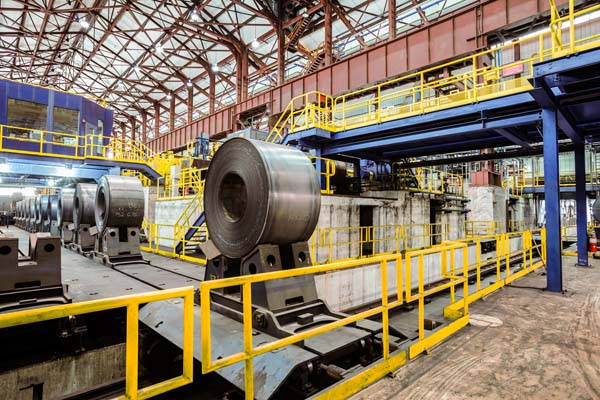 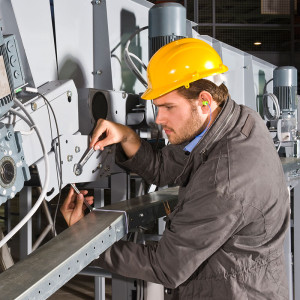 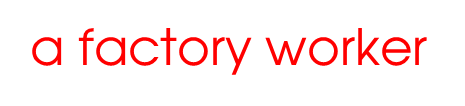 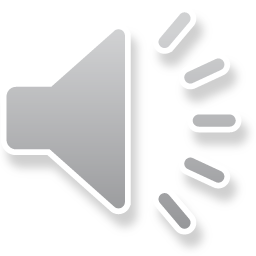 2.Model sentences:
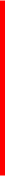 A: What does your  father    do?
                                    mother

B:  He’s a teacher.
      She’s a nurse.
Work in pairs. Ask your partners about the jobs of their family members.
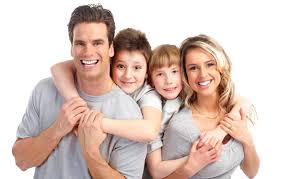 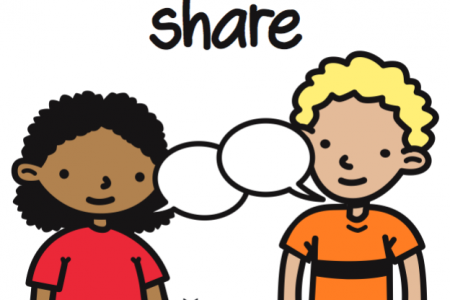 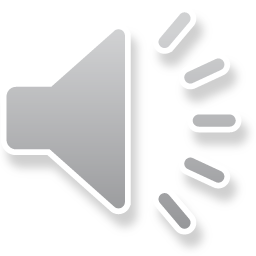 √
√
√
is a nurse
family
farmer
is a driver
is a worker
a student
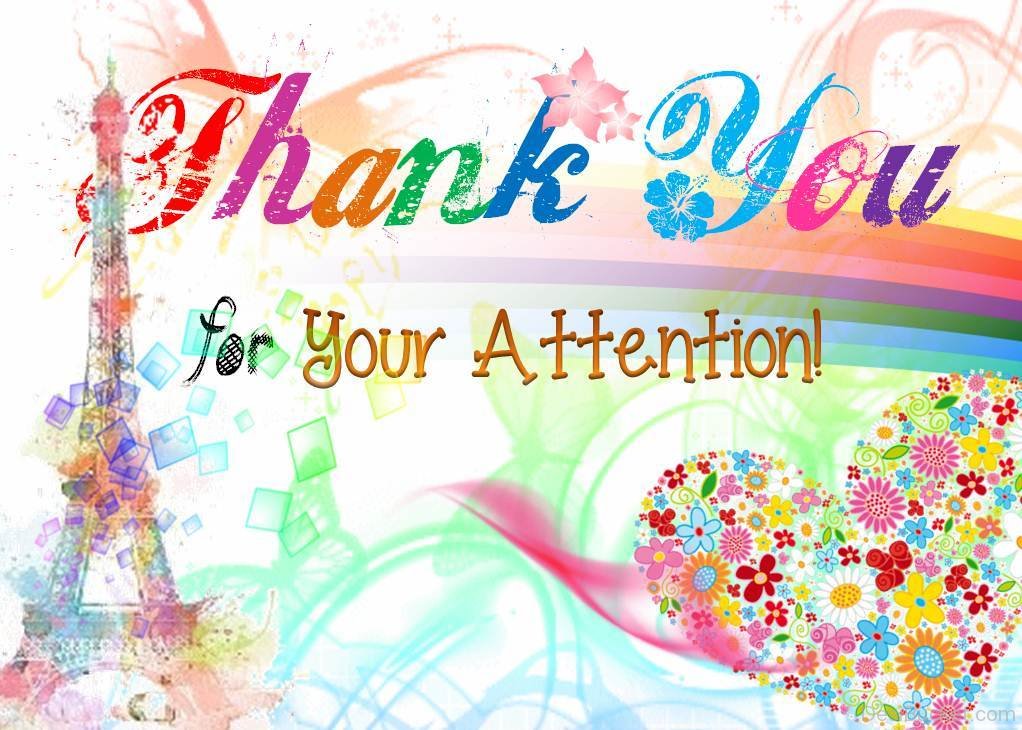